JINDAL VIDYA MANDIRKalmeshwar
Result Analysis Class -X 
(A.Y. 2022-23)
TOPPERS
2nd Rank
3rd Rank
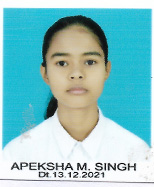 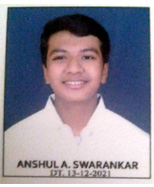 1st Rank
PHOTO
PHOTO
PHOTO
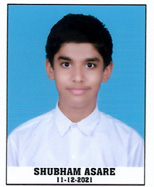 ANSHUL SWARNKAR(91%)
APEKSHA SINGH(92.20%)
PHOTO
4th Rank
8th Rank
7th Rank
5th Rank
6th Rank
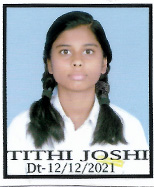 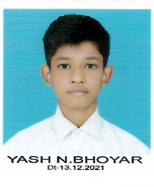 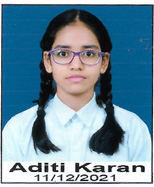 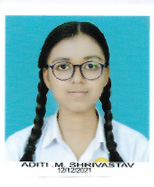 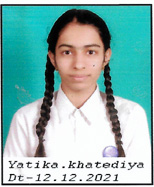 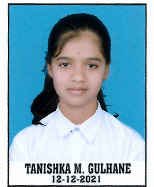 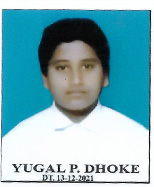 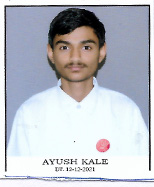 PHOTO
YATIKA KHATEDIYA
(86.80%)
TANISHKA GULHANE
(86.20%)
YUGAL DHOKE
(85%)
AYUSH KALE
(86.40%)
ADITI KARAN
(87.80%)
SHUBHAM ASARE(94%)
YASH BHOYAR
(88.40%)
ADITI SHRIVASTAV
(88.80%)
TITHI JOSHI
(88%)
STUDENTS PROPORTION – PERFORMANCE WISE
No of Students - 25
STUDENTS PROPORTION – PERCENTAGE WISE
Total Students - 25
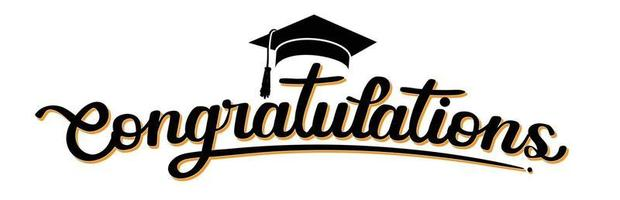